Racial Equity Subcommittee Meeting
NC Balance of State CoC
February 16, 2022 at 11:30 AM
The purpose of the Racial Equity subcommittee is to identify areas in NC Balance of State CoC’s policies that may contribute to racial disparities in access to and services from the homeless system and to recommend changes to them.
Logistics
[Speaker Notes: Laurel]
Welcome
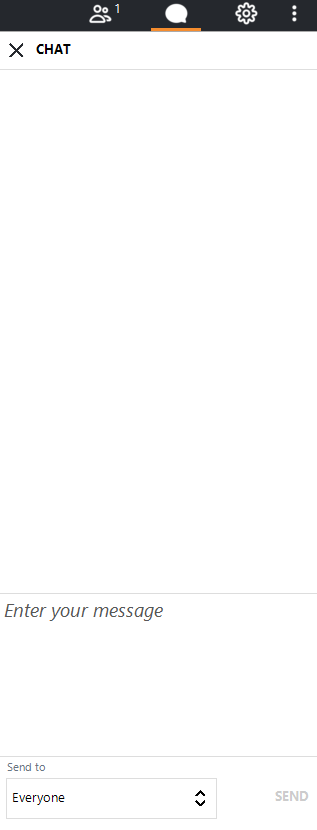 [Speaker Notes: Everyone is currently on mute. We encourage your questions though. 
We want to encourage the use of the chat box. We will monitor the chat box for activity and make sure we respond to your questions.]
Camera
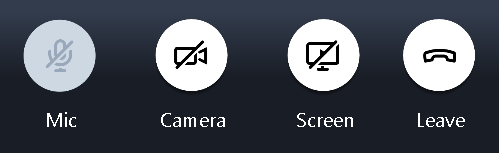 Attendance
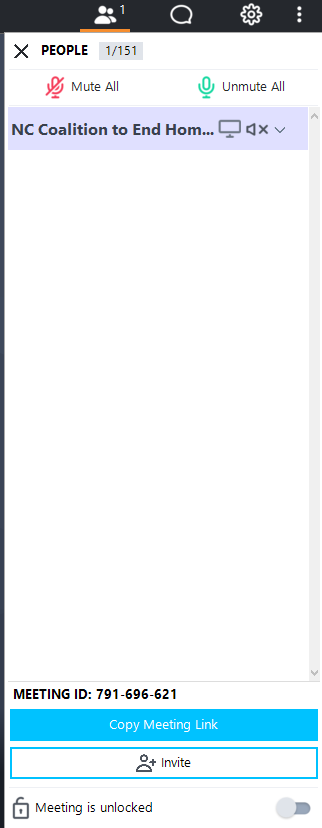 1
Participants should right click on the caller marked as ‘me’ and fill in their full name and email address.
Please enable your webcam (if possible). Let's get to know each other as much as possible!
2
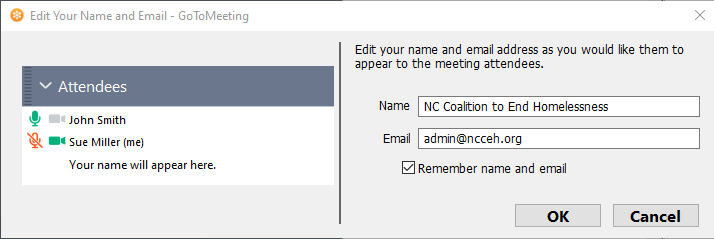 [Speaker Notes: Please be sure to enter your full name and email address in the tool bar, if your name is not already there.  We will use the email addresses collected here to send information out about the CoC competition. 

* Roll Call*]
Agenda
Agenda
[Speaker Notes: Change as needed]
Subcommittee process and listserv
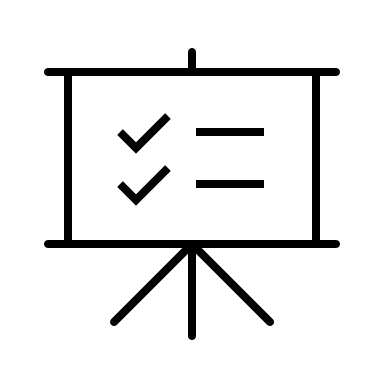 Intention is for more participation in 2022
Culture of these meetings has been a lot of staff talking and updates 
More conversation to come next month. 
Inclusion of invitation for announcements and agenda items at the end of each meeting.
[Speaker Notes: Bring up the racial equity network listserv]
Workgroups
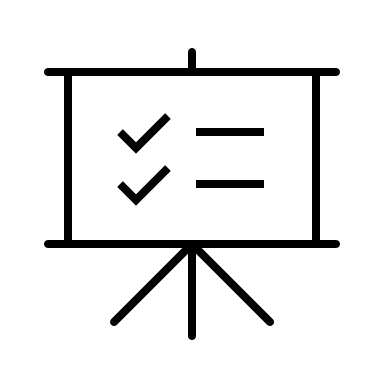 Workgroups: Equity Initiative Core Team
*Formerly known as the Prioritization Workgroup

NC Balance of State CoC was selected to participate in HUD’s second cohort Equity Initiative Technical Assistance. We get community coaching with experts for the next 9-12 months. Just 8 other communities were chosen!

Goal: to create a replacement CE Prioritization Tool to the VI-SPDAT!

Our Core Team is recruiting! 
RE Members (so far!): Angela, Deniece, Jeff, Lori, Teresa
Staff: Allie, Andrea, Ashley, Brian
Email andrea@ncceh.org to learn more about joining the workgroup!
[Speaker Notes: NCCEH staff are also participating: Andrea, Ashley, Allie, and Brian]
Workgroups: Racial Equity Dialogue Series
Last Year
•Continued important conversations on systemic racism and its impact on homelessness, and services for people experiencing homelessness. 
•2 event series held in Oct and Nov, 2021 
•Over 70 people in attendance at both events 

Workgroup first meeting 1/7/22 Workgroup meetings schedule TBD. Topics will be presented in February RE Subcommittee Meeting

Goal Dates for 2022
April 12
June 21
October 18

CALL TO ACTION! 
Email sarah@ncceh.org to learn more and join the workgroup!
Goals for 2022
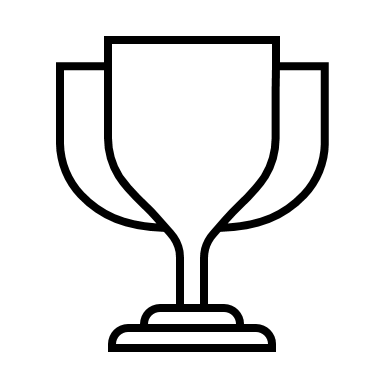 [Speaker Notes: Goal Setting: Introduce the tool Jamboard, (stickies, panels, then Identify what rises to the top, main subcommittee vs workgroup)- RE Assessment- Equity Initiative to improve CE- Dialogues- Scorecard (Eval & Dev) 

All one color b/c from last year- green sticky anti-discrimination possibilityInvite more Stickies for ideas- give 5 min? Breakout into smartsheet categories for r- Governance- Data- Education]
Celebrations and Announcements
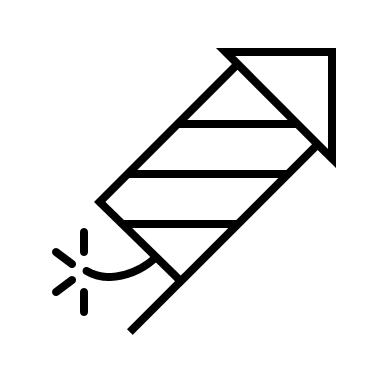 [Speaker Notes: Sarah]
Agenda items for next meeting?
What needs to be discussed?
Wrap Up